A ESCRITA NAS AULAS DE BIOLOGIA
CECÍLIA MEIRELES, 1963In "Poesia Completa", Ed. Nova Aguilar, Rio de Janeiro, 1993, pg. 1403
Para que a escrita seja legível,
é preciso dispor os instrumentos,
exercitar a mão,
conhecer todos os caracteres.
Mas para começar a dizer
alguma coisa que valha a pena,
é preciso conhecer todos os sentidos
de todos os caracteres,
e ter experimentado em si próprio
todos esses sentidos,
e ter observado no mundo
e no transmundo
todos os resultados dessas experiências.
FOCO NA LÍNGUA
ÊNFASE NAS REGRAS GRAMATICAIS E NO VOCABULÁRIO

O TEXTO É UM CODIFICAÇÃO DO ESCRITOR E SERÁ DECODIFICADO PELO LEITOR

O QUE ESTÁ ESCRITO DEVE SER ENTENDIDO
FOCO NO ESCRITOR
ÊNFASE NA ESCRITA COMO REPRESENTAÇÃO DO PENSAMENTO DO AUTOR

O TEXTO É UM PRODUTO DO PENSAMENTO (REPRESENTAÇÃO MENTAL DO ESCRITOR)

A ESCRITA É A ATIVIDADE QUE EXPRESSA O PENSAMENTO

NÃO LEVA EM CONTA A EXPERIÊNCIA DO LEITOR
FOCO NA INTERAÇÃO
EXIGE ATIVAÇÃO DO CONHECIMENTO DO LEITOR
O ESCRITOR PENSA NO QUE VAI ESCREVER
O ESCRITOR LÊ, PENSA, RELÊ, REESCREVE
O LEITOR É LEVADO EM CONSIDERAÇÃO
ATIVIDADE
PARA QUEM É O TEXTO?
QUAL O OBJETIVO DO TEXTO?
QUEM ESCREVEU?
QUANDO ESCREVEU?
TEXTO 1
" - Você já ouviu falar do Dodô?
  - Quais características desse animal que te chamam atenção?
  - Ele se parece com algum outro animal que você conhece?
O Dodô é uma ave que já deixou de existir (se extinguiu) ha bastante tempo, mais de 400 anos atrás. Quando vivo, habitava ilhas próximas à região de Madagascar. Antes da chegada dos humanos nesse ilha, eles viviam sem predadores e se tornaram numerosos. Porém, devido ao seu tamanho e peso, não conseguiam correr, voar ou se esconder. Por isso, eram capturados facilmente, até que deixaram de existir.“
TEXTO 2
O Dodô é uma ave que foi extinta por volta de 1700, devido a caça excessiva feita por navegadores holandeses para alimentação; elas eram muito predadas devido a sua incapacidade de voo.
Essas aves eram endêmicas das Ilhas Maurício, no oceano Índico. A sua extinção poucos anos após seu descobrimento - cerca de 100 anos - chamou atenção para um problema importante, e que na época era desconhecido: o extermínio por completo de uma espécie pela ação humana, que causou um severo desequilíbrio ambiental nas Ilhas Maurício.
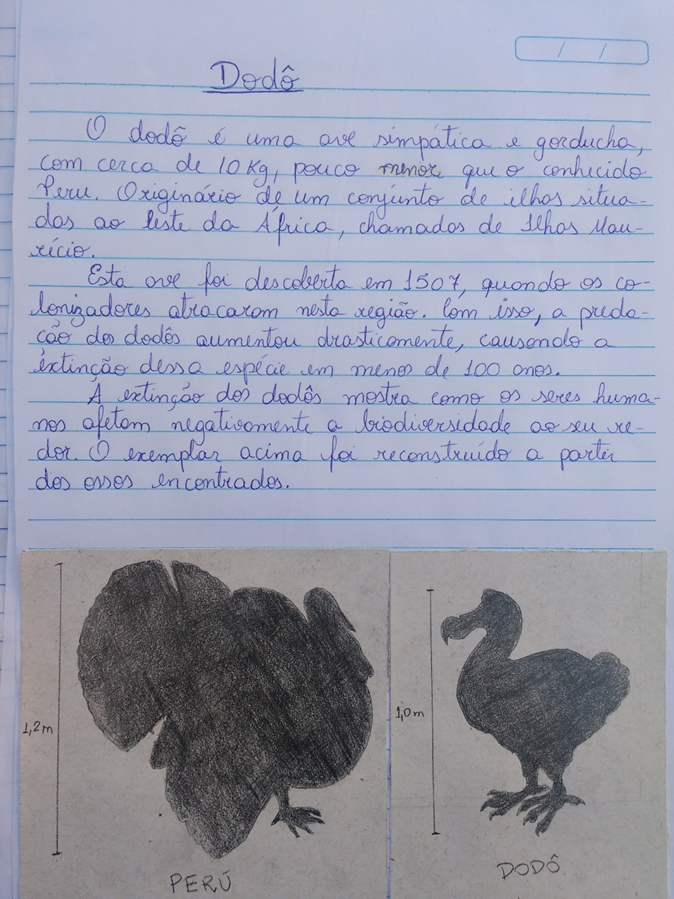 TEXTO 3
TEXTO E DISCURSO
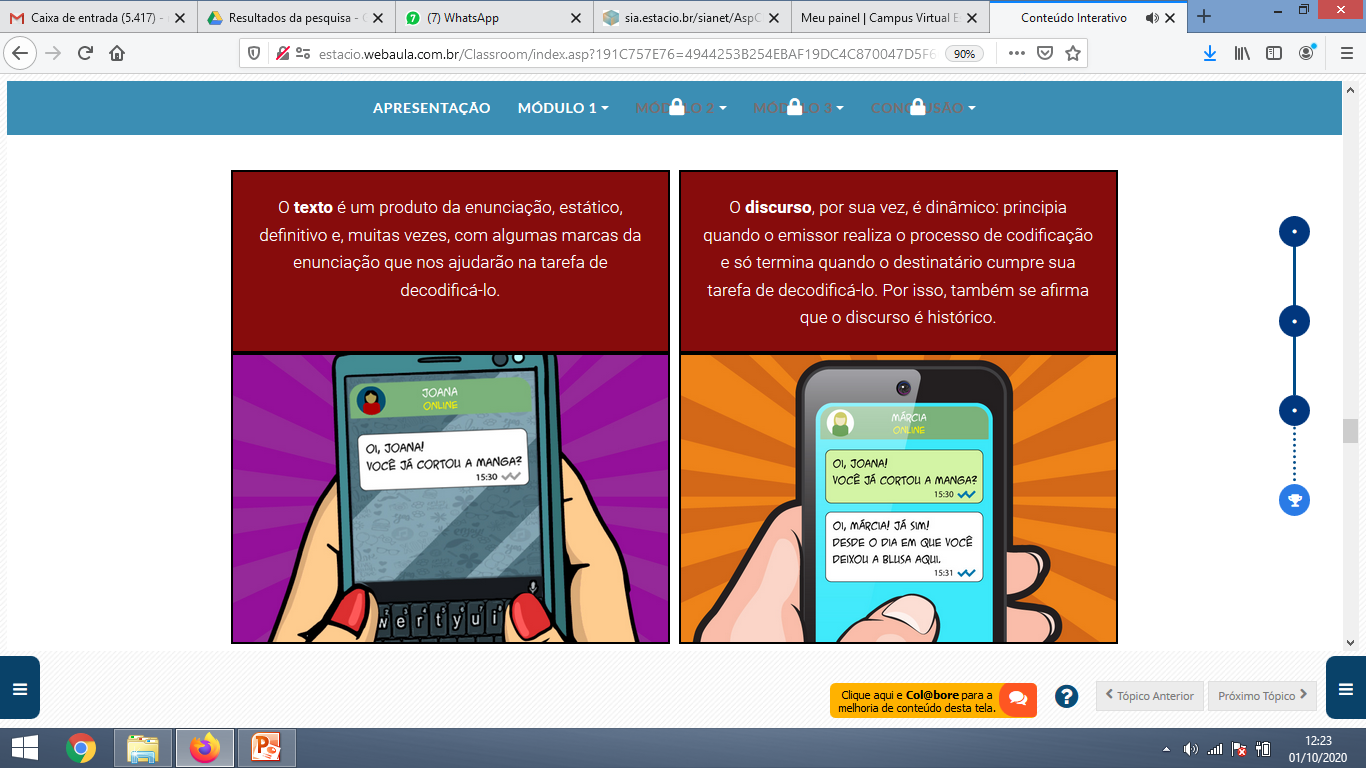 TEXTO E DISCURSO
TEXTO – aquilo que a gente escreve/fala. 
DISCURSO – sentido que construímos a partir do que está escrito/falado. É dinâmico, criamos sentido o tempo todo. 

Discurso é o texto em atividade comunicativa; vindo a público e se realizando.
ATIVAÇÃO DE CONHECIMENTOS
A ESCRITA ATIVA CONHECIMENTOS:
LINGUÍSTICOS: ortografia, gramática, léxico.
ENCICLOPÉDICOS: científicos
DE TEXTOS: modelos e tipos.
INTERACIONAIS: reconhece intenções, quantidade de informações, reconhece a variante linguística, reconhece o gênero
ATIVAÇÃO DE CONHECIMENTOS
Você comeu uma maçã. O que irá acontecer com ela dentro do seu corpo?
ATIVAÇÃO DE CONHECIMENTOS
Primeiro texto
Primeiro a pessoa lava a maçã e em seguida a pessoa coloca ela na boca, morde e mastiga, tritura. Em seguida a maçã passa pela garganta e vai para o estômago e em seguida espalha energia pelo corpo. Em seguida passa pelo intestino delgado, depois pelo ânus e sai em forma de fezes e em seguida vai para o esgoto e depois para o rio.
ATIVAÇÃO DE CONHECIMENTOS
Primeiro texto
Primeiro a pessoa lava a maçã e em seguida a pessoa coloca ela na boca, morde e mastiga, tritura. Em seguida a maçã passa pela garganta e vai para o estômago e em seguida espalha energia pelo corpo. Em seguida passa pelo intestino delgado, depois pelo ânus e sai em forma de fezes e em seguida vai para o esgoto e depois para o rio.
ATIVAÇÃO DE CONHECIMENTOS
Segundo texto
Primeiro a maçã passa pela boca e na boca as glândulas salivares soltam saliva. Em  seguida ela passa pela faringe e depois pelo esôfago. Depois ela vai para o estômago e  para o intestino delgado.  No intestino delgado os órgãos anexos soltam um líquido que  ajuda a digerir. Em seguida a maçã vai para o intestino grosso e no final do  intestino grosso a maçã vai para o reto. Do reto vai para o ânus e isso é chamado de  sistema digestório.
.
ATIVAÇÃO DE CONHECIMENTOS
Segundo texto
Primeiro a maçã passa pela boca e na boca as glândulas salivares soltam saliva. Em  seguida ela passa pela faringe e depois pelo esôfago. Depois ela vai para o estômago e  para o intestino delgado.  No intestino delgado os órgãos anexos soltam um líquido que  ajuda a digerir. Em seguida a maçã vai para o intestino grosso e no final do  intestino grosso a maçã vai para o reto. Do reto vai para o ânus e isso é chamado de  sistema digestório.
.
ATIVAÇÃO DE CONHECIMENTOS
Terceiro Texto
No começo o caminho dos alimentos passa pela boca, que tem os dentes molares, incisivos e caninos que trituram o alimento e dentro da boca existe um líquido chamado saliva que vem das glândulas salivares. O alimento é mastigado e fica em pedaços menores, mas ainda o mesmo alimento. Essa é a transformação física. Depois de mastigado a saliva age para fazer a transformação química que é quando a saliva entra em contato com o alimento que está menor existe mais superfície de contato. Depois o alimento passa pela faringe que decide a divisão de sistema digestório e o respiratório. Em seguida o alimento vai para o esôfago que faz um movimento chamado movimento peristáltico que empurra o alimento para o estômago. No estômago o alimento faz também o processo físico e químico. Existe uma substância chamada protease que só age com as proteínas. Junto com a protease tem o suco gástrico e os dois juntos digerem as proteínas. Em seguida vai para o intestino_delgado. Nele os órgãos anexos, fígado e pâncreas, soltam um líquido chamado bile, que vem do fígado, e o suco pancreático, que vem do pâncreas. Os dois líquidos juntos agem com a lipase, a bile quebrando e o suco pancreático digerindo. Ainda no intestino_delgado tem a superfície de contato maior com a superfície de contato ondulado e nessa superfície essa ondulação puxa os nutrientes para o sangue. Em seguida, vai para o intestino_grosso que puxa os restos de nutrientes e armazena as fezes e puxa a água das fezes endurecendo elas. Em seguida as fezes vão passar pelo reto e, em seguida, as fezes vão sair pelo ânus.
ATIVAÇÃO DE CONHECIMENTOS
Terceiro Texto
No começo o caminho dos alimentos passa pela boca, que tem os dentes molares, incisivos e caninos que trituram o alimento e dentro da boca existe um líquido chamado saliva que vem das glândulas salivares. O alimento é mastigado e fica em pedaços menores, mas ainda o mesmo alimento. Essa é a transformação física. Depois de mastigado a saliva age para fazer a transformação química que é quando a saliva entra em contato com o alimento que está menor existe mais superfície de contato. Depois o alimento passa pela faringe que decide a divisão de sistema digestório e o respiratório. Em seguida o alimento vai para o esôfago que faz um movimento chamado movimento peristáltico que empurra o alimento para o estômago. No estômago o alimento faz também o processo físico e químico. Existe uma substância chamada protease que só age com as proteínas. Junto com a protease tem o suco gástrico e os dois juntos digerem as proteínas. Em seguida vai para o intestino_delgado. Nele os órgãos anexos, fígado e pâncreas, soltam um líquido chamado bile, que vem do fígado, e o suco pancreático, que vem do pâncreas. Os dois líquidos juntos agem com a lipase, a bile quebrando e o suco pancreático digerindo. Ainda no intestino_delgado tem a superfície de contato maior com a superfície de contato ondulado e nessa superfície essa ondulação puxa os nutrientes para o sangue. Em seguida, vai para o intestino_grosso que puxa os restos de nutrientes e armazena as fezes e puxa a água das fezes endurecendo elas. Em seguida as fezes vão passar pelo reto e, em seguida, as fezes vão sair pelo ânus.
CARACTERÍSTICAS DO BOM TEXTO
ICONICIDADE TEMPORAL – regras de temporalidade
CONTINUIDADE – o que eu digo agora tem a ver com que disse antes
PROGRESSÃO – acrescenta alguma coisa
NÃO CONTRADIÇÃO – o que se diz depois não pode ser contrario a o que se diz antes
RELAÇÃO – tem uma relação com as coisas do mundo (real ou imaginário)
AGOSTO DE 1964(Ferreira Goulart)
Entre lojas de flores
e de sapatos, bares,
mercados, butiques,
viajo num ônibus
Estrada de Ferro-Leblon.
Volto do trabalho,
a noite em meio,
fatigado de mentiras.

O ônibus sacoleja.
Adeus, Rimbaud,
relógio de lilases,
concretismo,
neoconcretismo,
ficções da juventude,
adeus, que a vida
eu compro à vista
aos donos do mundo.
Ao peso dos impostos,
o verso sufoca,
a poesia agora
responde a inquérito
policial-militar.

Digo adeus à ilusão
mas não ao mundo.
Mas não à vida,
meu reduto e meu reino.
Do salário injusto,
da punição injusta,
da humilhação,
da tortura, do horror,
retiramos algo e com ele
construímos um artefato
um poema
uma bandeira